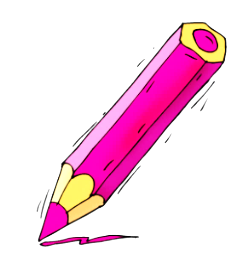 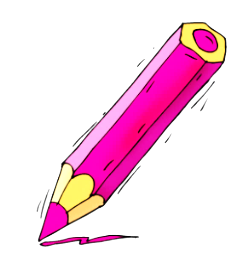 MATHIS
LANA
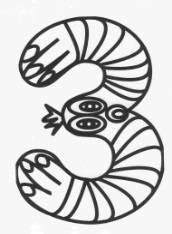 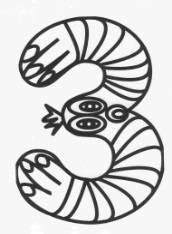 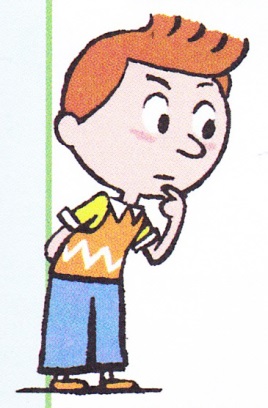 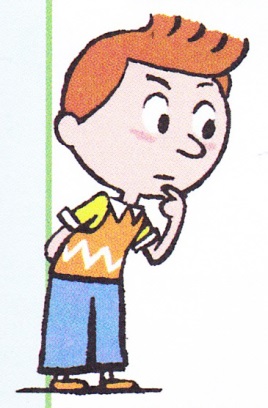 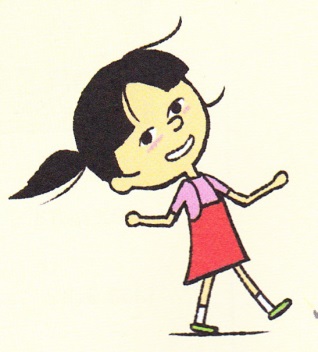 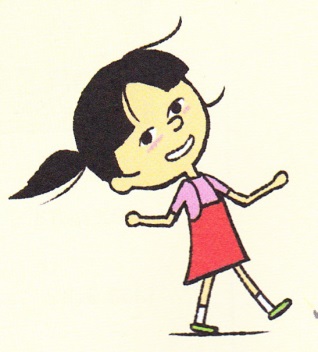 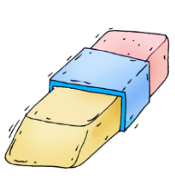 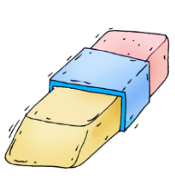 LANA
MATHIS
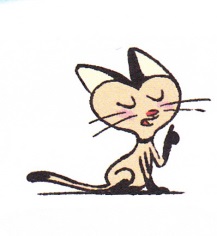 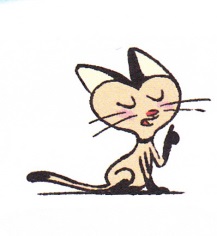 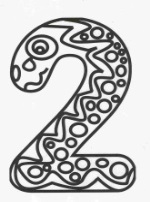 Bienvenue 
au CE1
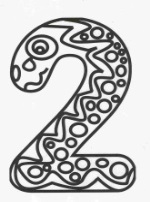 Bienvenue 
au CE1
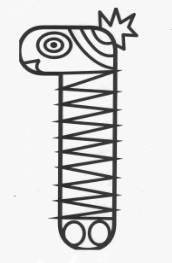 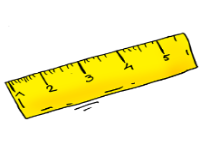 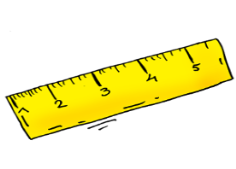 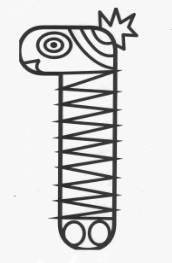 Année scolaire 2014/2015
Année scolaire 2014/2015